Республиканский ЦЗН
Удмуртская Республика
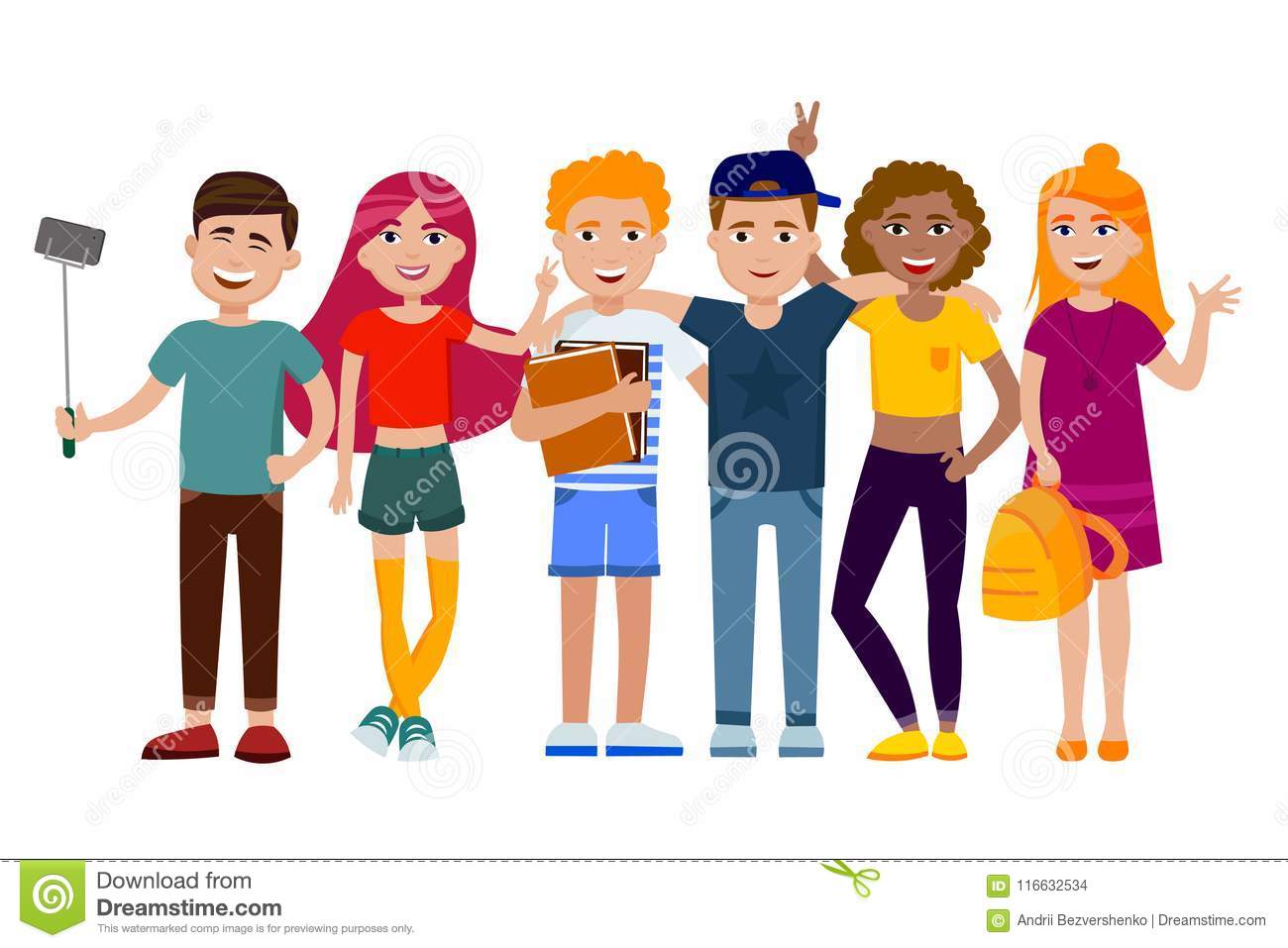 МЫСЛИМ 
КЛИЕНТОЦЕНТРИЧНО
ПРОБЛЕМЫ ОРГАНИЗАЦИИ ВРЕМЕННОЙ ЗАНЯТОСТИ НЕСОВЕРШЕННОЛЕТНИХ ГРАЖДАН
ТРУДОУСТРОЙСТВО НЕСОВЕРШЕННОЛЕТНИХ ГРАЖДАН  ЯВЛЯЕТСЯ ОДНИМ ИЗ ВАЖНЫХ НАПРАВЛЕНИЙ РАБОТЫ СЗ.
ВРЕМЕННОЕ ТРУДОУСТРОЙСТВО СПОСОБСТВУЕТ СОЦИАЛЬНОЙ АДАПТАЦИИ, НАПРАВЛЕНО НА ФОРМИРОВАНИЕ И РАСКРЫТИЕ БУДУЩЕГО ПОТЕНЦИАЛА.
Республиканский ЦЗН
Удмуртская Республика
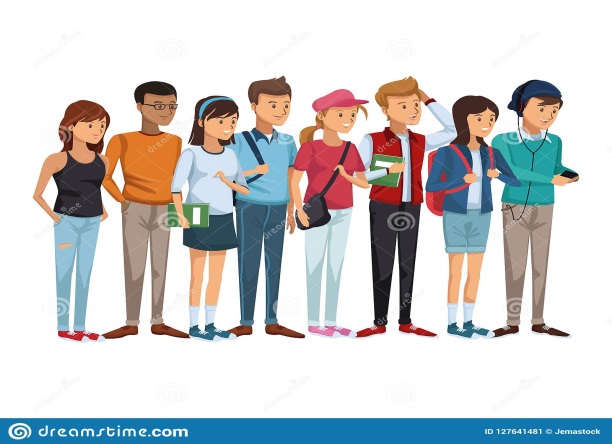 МЫСЛИМ 
КЛИЕНТОЦЕНТРИЧНО
1. Информирование несовершеннолетних граждан и работодателей о регистрации на единой цифровой платформе в сфере занятости и трудовых отношений.
Как мы можем получить направления от ЦЗН и материальную поддержку?
2. Оказание консультационной помощи по вопросам занятости населения несовершеннолетним гражданам, их родителям (по телефонам «горячей линии», при личном обращении в центр занятости населения; размещение информации в средствах массовой информации, на Интернет - ресурсах органов службы занятости населения, на стендах ЦЗН, посредством наглядных материалов (листовок, буклетов, памяток). Организация и проведение экскурсий, целью которой является знакомство с деятельностью организации направленной на содействие занятости населения.
3. Проведение массовых мероприятий, таких как Ярмарки вакансий, Круглые столы.
4. Осуществление выездных консультаций СЗ в учебные заведения с целью информирования несовершеннолетних граждан о трудоустройстве, возможности подачи заявлений через единую цифровую платформу в сфере занятости и трудовых отношений «Работа в России».
Республиканский ЦЗН
Удмуртская Республика
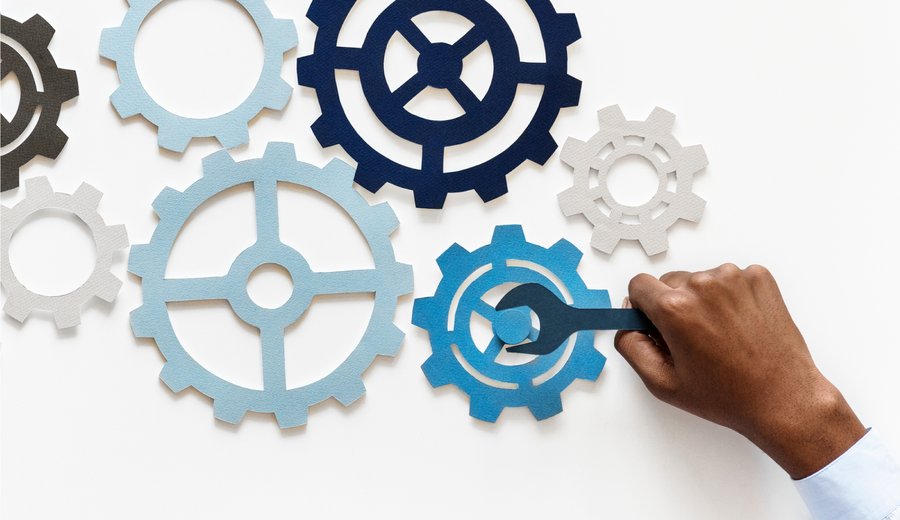 МЫСЛИМ 
КЛИЕНТОЦЕНТРИЧНО
Как  ЦЗН успеть выполнить все операции своевременно?   Варианты оптимизации рабочего процесса
1. Разработка скриптов (сценариев) взаимодействия специалистов службы занятости с несовершеннолетними гражданами при предоставлении услуг.
2. Организация оптимизации рабочих мест специалистов СЗ (место для хранения документов, офисная техника и т.д.), внедрение технологий Бережливое производство.
3. Временное увеличение числа специалистов СЗ, занимающихся оказанием услуги организации временного трудоустройства несовершеннолетних граждан в возрасте от 14 до 18 лет в  свободное от учебы время.
Республиканский ЦЗН
Удмуртская Республика
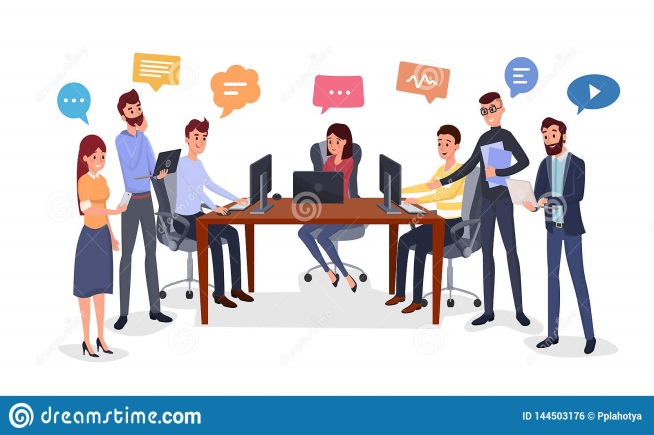 МЫСЛИМ 
КЛИЕНТОЦЕНТРИЧНО
1. Оказание консультационной помощи по вопросам занятости работодателям (по телефонам «горячей линии», при личном обращении в центр занятости населения; размещение информации в средствах массовой информации, на Интернет - ресурсах органов службы занятости населения, на стендах ЦЗН, посредством наглядных материалов (листовок, буклетов, памяток).
Куда трудоустроить подростков?
Как привлечь работодателей?
Чем их можно заинтересовать?
2. Привлечение к сотрудничеству работодателей, заинтересованных в  успешном решении проблемы обеспечения занятости несовершеннолетних граждан.
3. Рассылка писем работодателям  и главам муниципальных образований   о социальной значимости  трудовой занятости несовершеннолетних  граждан и призывом трудоустройства подростков.
4. Формирование  территориальных банков вакансий для трудоустройства несовершеннолетних на основе сведений, представленных работодателями.
5. Анализ базы вакансий, выявление работодателей, имеющих потребность в неквалифицированных работников, согласование  трудоустройства несовершеннолетних граждан.
6. Проведение массовых мероприятий, таких как Ярмарки вакансий, Дни открытых  дверей, Круглые столы.
7. Информирование работодателей о постановлении Правительства РФ от 18.03.2022г. № 409 «О реализации в 2022 году отдельных мероприятий, направленных на снижение напряженности на рынке труда», о получении субсидии работодателем при трудоустройстве граждан на общественные работы.